The ASAM Criteria-Advanced Edition
Saima Chauhan
Substance Use Services Section 
Bureau of Prevention Treatment and Recovery 
July 13, 2023
[Speaker Notes: Hello and welcome to the 4hr advanced ASAM Criteria where we will be focusing on  identifying recommended LOC and tx plan goals by using a case study]
Copyright notice
“ASAM” and “The ASAM Criteria” are registered trademarks of ASAM and are used with permission. Use of these terms is prohibited without permission of ASAM. Use of these trademarks does not constitute certification or endorsement of this product or practice by ASAM.
[Speaker Notes: I have to have this copyright notice]
Paper-based ASAM Criteria Assessment Interview Guide
Offered for free to all clinicians
Used in many different clinical contexts

https://www.asam.org/asam-criteria/criteria-intake-assessment-form
[Speaker Notes: Great news…..In mid-2022 ASAM released a free paper-based ASAM that can be found on our DHS 75 webpage, or you can click on the link in the slide and a copy is on the Wisconsin connect webpage. With this release, ASAM hopes to increase the quality and consistency of patient assessments and treatment recommendations. You should have the ASMA in a handout called ASAM-paper-based criteria]
The ASAM Criteria fourth edition development
ASAM is currently working to develop the fourth edition of The ASAM Criteria using a rigorous methodology for evidence review and formal consensus development under the guidance of a new editorial subcommittee.

The Adult Volume of the ASAM Criteria Fourth Edition will be available in November 2023
[Speaker Notes: With that all being said …You may have heard me talk about ASAM working on the development of the 4th edition and they recently announced that the Adult Volume of the ASAM Criteria Fourth Edition will be available in November 2023. I have the link for the proposed updates in the slides at the end of the PP.

Summary of some of Major Changes to The ASAM Criteria 4th Edition
Updating the continuum of care to reflect the evolving treatment system. 
Updating Level 3.7 to reflect care in residential settings (ASAM’s current 3.7 is medically monitored intensive INPATIENT services)
Better integration of biomedical services in the continuum
Clarify how recovery residences fit into the continuum of care
Better integration of withdrawal management services into the continuum of care
Encourage improved continuity of care along the continuum 
Eliminate steep drop-offs in the intensity of clinical services
Facilitate transitions of care within programs
My personal favorite: Better Implementation Support for the ASAM Criteria Standards-o simplify the presentation of the standards to improve clarity and support implementation with greater fidelity
Updating the standards to reflect evolving priorities of the field-updated language use of telehealth-social determinist of health and so on 
Incorporate treatment of individuals with cognitive impairments across the continuum
Support Better Communication of Medical Necessity]
Subsequent 2024-2026 Volumes
Adolescent and Transition Age Youth (anticipated 2024)
Addiction Treatment within Jails and Prisons (anticipated 2025)
Behavioral Addictions (i.e., gambling, internet and gaming addiction, sex addiction) (anticipated 2026)

Sign up for updates on future volumes->
5
[Speaker Notes: Here are additional volumes that will be coming out in 2024 & 2025.   which you see will be Supporting implementation for justice-involved individuals and behavioral addictions and Provide more complete standards and decision rules for adolescent treatment 


You can Sign up for updates on future volumes-> by clicking on the link in this page

Also, ASAM is forming a Adolescent Volume Writing Committee and if interested ASAM is accepting applications for expert writing group members to develop and draft the Adolescent volume of the 4th Edition of The ASAM Criteria until July 21st, 2023.]
6
[Speaker Notes: These are the newly preposed LOC which for the most part is reflected in DHS 75 but may have different language such as 1.0 Long term remission monitoring in DHS 75 is 75.03 (24) “Continuing care” means the stage of treatment in which the patient no longer requires counseling at the intensity described in ss. DHS 75.49 to 75.60. Continuing care is designed to support and sustain the process of long-term recovery, provided on an outpatient basis at a frequency agreed upon between the patient and the provider. Which can be found also in 75.24(23) under Continuing Services. 


WM/Biomedical are incorporated in the .7’s
Co-occurring enhanced care standards will be defined for levels 1.5 through 4]
Let's Do a Review
Intake and Assessment
[Speaker Notes: Speaker notes: Lets do a quick review before we do some case studies---The assessment and treatment process begins with intake and sufficient assessment (remember screening is preliminary and is either confirmed or modified based on completion of the full assessment and ASAM or other department-approved level of care placement criteria. Intake and Assessment involves a comprehensive clinical assessment and risk/severity rating, as well as an immediate need profile which we will talk more about in a few]
Intake & Sufficient Assessment
For SUD services, the initial screening which includes a sufficient assessment of dimensional risk and severity of need is completed upon the client’s admission to treatment. 

What does the client want and why now

What are the immediate needs or imminent risk in each of the dimensions?
8
[Speaker Notes: As with any standard assessment, it is a collation of information that is gathered from interviewing the client and collateral information such as the PDMP, probation officer, Records of the patient’s legal history,  medical records, results from toxicology testing and significant others that may be involved with the client’s treatment or referral for treatment.

The screening should incorporate the six (6) dimensions of the ASAM Criteria so to identify if the client has immediate needs due to imminent risk]
Assessing immediate needs
D1. Acute intoxication and/or withdrawal potential Currently having severe, life-threatening and/or similar withdrawal symptoms.
D2. Biomedical conditions and complications
Any current, severe health problems.



                    *The term “detoxification” is changed to “withdrawal management.”
[Speaker Notes: Speaker notes: All six dimensions provide a structure for a timely, concise, initial review of any life area for which there is an acute need for immediate services for patient safety. 
The following questions that are on page 66 of the ASAM textbook can be administered to determine a patient’s “immediate need profile” for all six dimensions. This again is typically done during the screening process which in the revised 75 is 75.24(1). 75.24(1)(a)(2) states that a screening shall include; 2. A determination of the patient’s needs for immediate services related to withdrawal risk, acute intoxication, overdose risk, induction of pharmacotherapy, or emergency medical needs and (3) An assessment of the patient’s suicide risk.

The focus for immediate needs is on the HERE AND NOW in contrast to the HISTORY to determine HOW WORRIED NOW the assessor needs to be. Here is some examples

Dimension 1: Acute Intoxication and/or Withdrawal Potential
Is acute intoxication and/or withdrawal potential contributing to, or complicating the client’s condition? e.g., an intoxicated client is disinhibited and self-mutilates or presents with suicidal behavior. Such a client would have a risk rating of possibly 3. If actively and imminently suicidal, the risk rating would be 4.
What risk is associated with the client’s current level of acute intoxication? e.g., is the client so intoxicated that suicidal or homicidal impulsivity is dangerous? Such a client would have a risk rating of 4.
Is there serious risk of severe withdrawal symptoms or seizures based on the client’s previous withdrawal history, amount, frequency, and recentness of discontinuation or significant reduction of alcohol or other drug use?
Are there current signs of withdrawal?  Even if the client has a severe HISTORY of withdrawal, but HERE & NOW has not been using any substances at the same quantity, frequency and recentness  as when they had severe withdrawal, then the person would not be at serious risk. So if there are no current signs of withdrawal or potential withdrawal due to very little amount, frequency or recentness of use, then you can move on from Dimension 1 to Dimension 2. This client would have a risk rating in Dimension 1 of 0.
Does the client have supports to assist in ambulatory withdrawal management if medically safe?

Dimension 2: Biomedical Conditions and Complications
Are there current physical illnesses other than withdrawal, that are contributing to, or complicating the client’s condition and immediate safety?  e.g., pregnancy with high blood pressure, bleeding, unstable cancer, heart disease with current chest pain etc. The risk rating of may possibly be 3 or even 4 if immediately life threatening.
Are there chronic conditions that affect immediate treatment needs? e.g., a person who uses a wheelchair will that affects whether a program is wheelchair accessible; An individuals with chronic pain who is on a moderately-high dose of prescription pain medication and immediate instability due to a prescribing practitioner having just refused further prescriptions. Risk rating may be 2 in this case with active issues needing attention, but not severe life-threateninging which would be ratings of 3 or 4.
If any chronic conditions are stable and there are no HERE AND NOW needs, you can proceed to Dimension 3. Risk rating may be 1.
 
Refer to page 66 for more information on Immediate Need Profile.]
Assessing immediate needs
D3. Emotional/behavioral/cognitive conditions 
Imminent danger of harming self or someone else.
Unable to function in activities of daily living or care for self with imminent, dangerous consequences.
D4. Readiness to change
Ambivalent or feels treatment unnecessary.
Coerced, mandated, required to have assessment and/or treatment by mental health court, criminal justice system etc.
[Speaker Notes: Speaker notes: Let me give you an example of what assessing immediate needs look like in D3 & D 4 and remember that the paper ASAM Criteria Assessment Interview Guide can assist you with what immediate needs may look like in each dimension. 

Dimension 3: Emotional, Behavioral, or Cognitive Conditions and Complications
There are one or more psychiatric disorders or psychological, behavioral, emotional or cognitive problems, contributing to, or complicating the client’s level of function e.g., suicidality, current cutting or self mutilation or impulsivity. The Risk rating may be 3.
Are there chronic conditions that affect treatment because of continued symptoms or disability? e.g., chronic schizophrenia, affective or personality disorder problems for which the patient has not been receiving ongoing and recent care; and now showing signs of psychosis, depression or mania or impulsivity. If the signs and symptoms are present but not dangerous risk rating may be 2.
Do any emotional, behavioral or cognitive problems appear to be an expected part of addiction illness or do they appear to be separate co-occurring conditions? e.g., the mood swings are caused by the client’s use of “stimulants” and “opioids” versus mood swings symptomatic of Bipolar Disorder. Risk rating in this case may be 2.
Even if connected to addiction, are they severe enough to warrant immediate mental health treatment or hospitilization? e.g., depressed about alcohol-related loss of job, but now has suicidal impulses. Risk rating may be 3 or if very impulsive and suicidal, rating may be 4.

Dimension 4: Readiness to change
Does the client feel coerced into treatment or actively object to receiving treatment?  e.g., says they would not be here except for the judge mandating treatment; or that they are in drug or mental health court. This is not a medical emergency, but is an immediate need.  If just you give a mandated client a referral to make an appointment for an assessment, they may not follow through. So the immediate need is to ensure that you link that person to further assessment; and follow up on whether the client actually follows through. If the client is open to having a peer support specialist or recovery coach this may assist the client with follow through. Risk rating may be 2 in this case.
What does the client want that brought them to an assessment or treatment? e.g., are they really wanting to be “clean and sober” or not suicidal?  Such a client may be 0 meaning very low severity in readiness to change, because they are motivated for recovery. Or are they wanting to get the probation officer off his back; or have safe and warm housing and not be homeless tonight? Such a client may be a 3 in Dimension 4 as they are at Action for getting the probation officer off his back or for warm housing but not interested in recovery.
If willing to accept treatment, how strongly does the client disagree with others’ perception that s/he has a mental health or a substance problem? e.g., client agrees that anxiety is a problem but insists the voices and conspiracy are factual and troubling. Such a client may have a risk rating of 3.
Is the client compliant to avoid a negative consequence, or internally distressed in a self-motivated way about his/her mental health or alcohol or other drug use problems? e.g., “I want to get my kids back”, which may be a risk rating of 3; versus “Whatever happens, I have to get on top of this depression and anxiety.” This would be a risk rating of 0 or 1 at the most.
Is the client at a different stage of change for the substance problem versus the mental health problem; or ready to address one substance or mental health issue (alcohol or depression), but not interested in addressing another substance or mental health issue (wants to continue marijuana; or does not believe s/he is hallucinating and denies delusional thinking). This ambivalence could be a risk rating of 2.

In summary, for Dimension 4, you are assessing readiness to change and how likely a client will follow through with assessment and treatment so you can link them better to services.

Refer to page 66 for more information on Immediate Need Profile.]
Assessing immediate needs
D5. Relapse/continued use/continued problem potential
Currently under the influence and/or acutely psychotic, manic, suicidal.
Continued use/problems imminently dangerous.
D6. Recovery environment 
Immediate threats to safety, well-being, sobriety.
[Speaker Notes: Speaker notes: Now examples of the last 2 dimensions 5 & 6

Dimension 5: Relapse, Continued Use, or Continued Problem Potential
Is the client in immediate danger of continued severe distress and/or drinking/drug using behaviors? e.g., is s/he in danger of overdosing from out of control substance use; or suicidal, self-mutilating, violent or homicidal impulses? Such a risk rating may be 4.
Does the client have any recognition and understanding of his/her mental health and/or addiction problems?
Does s/he have the skills to cope with and prevent relapse or continued problems and/or continued use? e.g., can s/he cope with craving and triggers to use; know what to do to manage panic attacks, compulsive behavior, cutting or suicidal impulses. Such a client may have a risk rating of 0 or 1 meaning they are at low risk in Dimension 5.
If the client is not successfully engaged into treatment at this time, what problems and further distress will potentially continue or reappear, ?  e.g., will out of control drinking worsen; or will the client become floridly psychotic if not stabilized on psychotropic medication? Such a risk rating may be 3 or 4 if such deterioration is imminent.
To what degree is the client aware of relapse dangers and triggers?  Does s/he have ways to cope with any reappearance of psychiatric symptoms and/or cravings to use? What about skills to control impulses to harm oneself or others?  What about how to prevent continued alcohol/drug use?

Dimension 6: Recovery/Living Environment
Are there any dangerous family, significant others, living or school/working situations threatening treatment engagement and success?  e.g., threat of domestic violence tonight; or freezing to death because client is homeless and psychotic with poor activities of daily living and judgment. Such a client would have a risk rating of 4.
Does the client have supportive friendships? e.g., a family member who is willing to have the client live with them so long as they are active in treatment. This is a risk rating of 0 or 1 meaning low severity in Dimension 6.
What about financial, educational/vocational resources to improve the likelihood of successful treatment? e.g., client has been laid off from work, but has job skills and a consistent work history that are strengths in finding new employment; or client has a mental health case manager and a peer counselor to help client get to appointments. Such a risk rating may be 2, meaning active treatment needs, but has strengths, skills and resources that can be harnessed.
Are there legal, educational, vocational, social service agency or criminal justice mandates that may enhance motivation for engagement into treatment?  e.g., Child Protective Services involved; employer mandating assessment and treatment; school requiring treatment; Mental Health Court or Drug Court client. This may be a risk rating of 2 where active case management will be important,

Refer to page 66 for more information on Immediate Need Profile.]
Six dimensions
[Speaker Notes: For your review here are the 6 dimensions that create a holistic, biopsychosocial assessment of an individual to be used for treatment planning and treatment across all services and LOC. –read the slide.]
Severity and risk ratings
More information on pages 75-89
[Speaker Notes: Speaker notes: Each of the 6 dimensions is assigned a severity rating from the Risk Rating Matrix. To determine the multidimensional severity and risk in each Dimension, consider the three H’s – 1. History, 2. Here and Now, 3. How Worried Now for each dimension and decide on a risk rating on a scale of 0 to 4. We will go over the Three H’s in just a bit.

Evaluating the risk rating for each dimension quickly highlights which dimensions are a priority to consider in treatment planning and level of care placement–which will be discussed later on in the webinar. In many cases utilization management determination begins with the severity assigned to a case based on the Risk Rating Profile. 

The paper ASAM Criteria Assessment Interview Guide individualizes the risck ratings to the Dimension. Which is helpful when needing examples of what a risk rating for a specific dimension looks like. 

Caution to be shared with learners: These ratings are provided to help clinicians and other assessors understand and articulate severity and risk. These ratings are NOT meant to replace the specific Admission Criteria specifications for each level of care (in other words having a RR of mostly 2 does not necessarily=IOP), nor by using mathematical reasoning to determine LOC.

In other words, these 0 - 4 ratings are not meant to be used to shortcut a comprehensive assessment and use of the Admission Criteria specifications.  For example, these ratings are not meant to add up the six dimensions score and divide by six and that is the level of care.  Or to say a patient only gets into Level 4 if all the dimensions are a score of 4. Or to say a patient only gets into Level 3.5 if Dimensions 1 -3 are a score of 3 or 4 etc.

Refer to pages 74-89 in the ASAM Criteria textbook you will find more information and examples of risk ratings.

So to be as clear The ideal method is to conduct a multidimensional clinical assessment to implement The ASAM Criteria which will = the most accurate recommendations.]
[Speaker Notes: Here are the current ASAM Levels of Care. For adult & Adolescents.]
15
16
Withdrawal management
[Speaker Notes: Speaker notes: Withdrawal management (WM) refers to services required for Dimension 1,  which is Acute Intoxication and/or Withdrawal Potential. Most Ambulatory WM is done in an OP setting along with MAT services.  In DHS 75 under General requirements you will see that 75.24(2) & 75.24(6) address withdrawals and acute intoxication. 

75.24(2) EMERGENCY SERVICES. If a need is identified for immediate services related to withdrawal, acute intoxication, overdose, or other reason, the service may initiate treatment prior to completion of the comprehensive assessment or treatment plan.

75.24(6) SERVICE DELIVERY FOR INTOXICATED INDIVIDUALS. A service shall have written policies and procedures regarding clinically-appropriate response and services for individuals that present with symptoms of acute intoxication, withdrawal, or at risk of withdrawal. 

They are reluctant to receive tx because of the fear of w/d or life without the drug or not so clear mind. This will give a chance to get through the insanity of w/d in a supportive/safe environment which will increase chances to continue w/ recommended tx.]
Key assessment considerations
& tips
[Speaker Notes: Speaker notes: when determining severity in each dimension here are some key considerations  & tips]
Assessing severity/level of function assessment
The 3 H’s
How worried now
History
Here and now
The here and now presentation of a client’s current information of substance use, mental health signs, and symptoms can override the history.
How worried now you are, as the clinician, counselor or assessor, determines your severity or level of function rating for each ASAM dimension.
The history of a client’s past signs, symptoms, and treatment is important, but never overrides the here and now.
[Speaker Notes: Speaker notes: To determine the multidimensional severity or level of function profile, consider each of the six ASAM Criteria dimensions as relevant assessment data organized under the three H’s - History, Here and Now, How Worried Now. You can also look on page 54-56 in the ASAM Criteria textbook for reference on History and hear and now. 

The History of a client’s past signs, symptoms and treatment is important, but never overrides the Here and Now of how a client is presenting currently in signs and symptoms. e.g., if a person has by History had severe alcohol withdrawal with seizures, but has not been drinking in the “Here and Now” at a rate or quantity that would predict any significant withdrawal; and as you look at them, they are not shaky or in withdrawal, so you are not Worried about severe withdrawal - then there is no significant Dimension 1 severity. Dimension 1 is acute intoxication and/or withdrawal potential. 

The Here and Now presentation of a client’s current information of substance use and mental health signs and symptoms can override the History e.g., if a person has never had serious suicidal behavior before by History; and in the Here and Now is indeed depressed and impulsively suicidal, you would not dismiss their severe suicidality just because they had never done anything serious before.  Especially if you talked with them now and you are Worried that they could not reach out to someone if they become impulsive, then the Dimension 3 severity would be quite high. Dimension 3 being emotional, Behavioral and cognitive conditions or complications.
 
How Worried Now you are as the clinician, counselor or assessor determines the severity or level of function (LOF) rating for each ASAM dimension.  The combination of the three H’s: History; Here and Now; and How Worried Now guides the clinician in presenting the severity and LOF profile.]
Interactions across dimensions
There is considerable interaction across the six dimensions. Being aware of cross-dimensional interactions and the potential to increase or decrease in overall risk they pose can have a great effect on service planning.
For example: Sam has a higher dimension 2 (biomedical) risk because of liver problems; this risk may be elevated because his dimension 5 (continued use) risk is elevated due to his continued use of alcohol.
Looks like this:
What guides placement?
“….the higest severity problem, with specific attention to dimension 1, 2, and 3 should determine the clients entry point into the treatment continuum...”

Resolution of any acute problem(s) provides an oppounity to shift the clinet down to a less intensive level of care.
[Speaker Notes: A common citation is providers not being able to show the criteria or how they determined the recommended placement or LOC. Providers must be able to show the department the criteria they used for placement or LOC recommendations. 

Example, an outpatient clinic uses the ASAM questions, but the level of care is always ‘outpatient service’.  The auditors ask to see how they determined that level of care and they could not show anything (no dimensional risks).  The level of care was chosen based on what they can offer, not what the patient needs based on the responses they provided on the assessment tool.

You can use the questions from your program’s assessment which should address questions in all 6 dimensions, but you will also need to show how you used the responses from the assessment questions to determine the risk ratings for each 6 dimensions which then determines the level of care you are recommending.]
The least intensive, but safe, level of care...”
A “level of care” can refer to the intensity of treatment you might receive, such as the difference between a walk-in clinic and a 24-hour hospital stay. It is the goal of treatment providers to make sure the care you receive keeps you safe, and addresses all risks, but also that the care is as “least intensive,” as possible, which helps you avoid unnecessary or wasteful treatment. 

FIRST AND THEN INTENSIFIED AS CLINICALLY INDICATED
22
[Speaker Notes: A primary goal underlying the criteria presented here is for the patient to be
placed in the most appropriate level of care. For both clinical and financial
resource reasons, the preferable level of care is that which is the least intensive
while still meeting treatment objectives and providing safety and security for the
patient.]
Let's do a warm-up case study together
23
Handout #1
[Speaker Notes: Get out this handout or you can drawl something similar on a blank piece of paper.]
Let’s meet Mr. U.
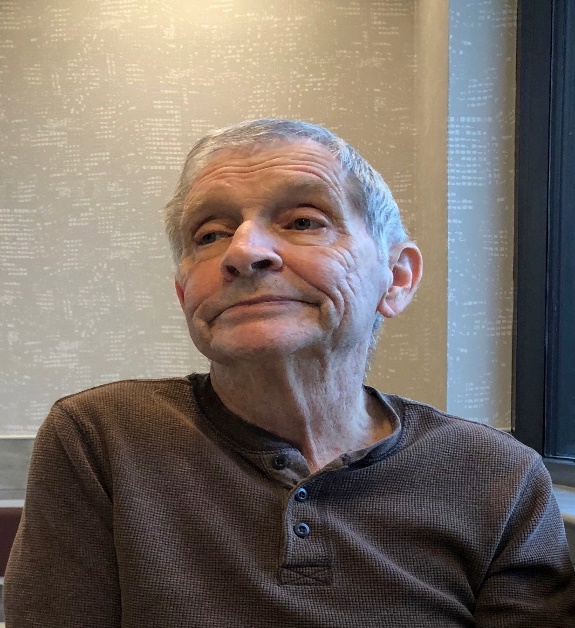 [Speaker Notes: This is my dad posing for this pic for me after I told him that I was a hooker…. I pause so to allow for the uncomfortable silents and allow his brain to go in 5 million directs on this and then I said you know in rugby its a position I play on my rugby team dad!]
Mr. U is a 64 year-old male who was brought to the clinic by Ms. M his 40 y/o daughter because he did not pick up his 10 y/o grandson from school last Friday as he does on a daily basis.  Ms. M was called away from work to pick her son up.  Upon arriving at home, Ms. M found Mr. U slumped over the workbench in the garage with and empty bottle of vodka nearby.  Mr. U reports drinking to intoxication, complains of always feeling tired, has little or no appetite, and is not motivated to do anything.  

Mr. U retired three years ago, after a lengthy career working as a design engineer in the automotive industry.  His wife of 43 years passed away five years ago after a relatively brief battle with cancer.
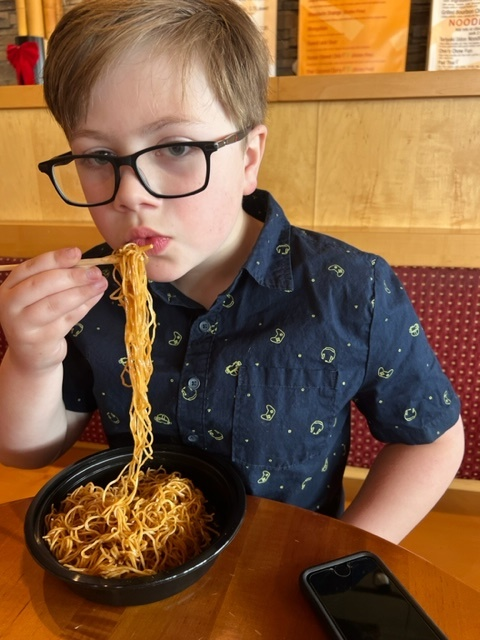 [Speaker Notes: Ok moving forward…….]
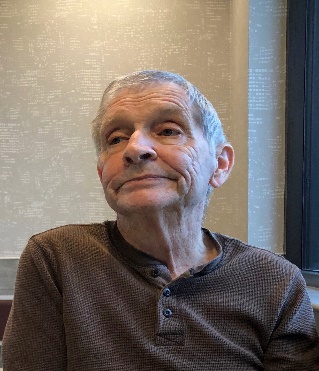 Mr. U reports no health-related issues other than heartburn on a daily regular basis, but believes it is due to his liking spicy foods.
He reports drinking to intoxication, complains of always feeling tired, has little or no appetite, and is not motivated to do anything.  Mr. U acknowledges that he has little or no interest in most activities that used to bring him pleasure and is bothered by his recurrent thoughts of death.
Mr. U was embarrassed and apologetic, as he appreciates living with his family and adores his daughter and grandchildren.  
Mr. U lives with his daughter, her husband who Mr. U likes, and their three children, ages 18, 16, and 10.  They are supportive and concerned about his wellbeing.
Patient Demographic Information
Name:          Mr. U            Date:   Today          Phone Number: 608-555-5555

Address: Middleton, WI

DOB:     07/01/1959                  Age:     64               Gender: Male

Race/Ethnicity:    Caucasian                      Preferred Language:  English   

Pay Source(s): Medicaid & Medicare 
Living Arrangement:   ☐ Undomiciled   ☐  Independent Living   X Other (specify): Lives with his daughter and her family, husband and two grand-children
Referred by: Self; Daughter called and scheduled an evaluation 

Explanation of why client is currently seeking treatment: 4 days ago Mr. U did not pick up his grand children from school. He was found inebriated and passed out in the family’s garage. He agreed to come to a treatment facility for an evaluation and possible treatment
Dimension 1
Acute Intoxication and/or Withdrawal Potential- Exploring an individual’s past and current substance use and withdrawal



















Additional Substance Use Info: Mr. U does not claim any drug use other than alcohol and an occasional valium to calm his “nerves.”  He has a long history of alcohol use which he describes as “normal” and without problems.  He has been hiding the extent of his drinking for the past 3-4 years because he “did not want his daughter and the kids” to know. He drinks 1 pint to 1 fifth of distilled spirits when he drinks; he says he had a “good tolerance” and rarely “feels drunk” but has passed out several times in the past 6 months.
Substance Use History
Dimension 1
Acute Intoxication/Withdrawal Potential (Continued) 


Do you get physically ill when you  stop using alcohol and/or other drugs? Yes






b.  Are you currently having any withdrawal symptoms? Some







Do you have a history of serious withdrawal, seizures, or life-threatening symptoms? No
      





A CIWA was administered, and Mr. U had a composite score of 10
CIWA-Ar Score
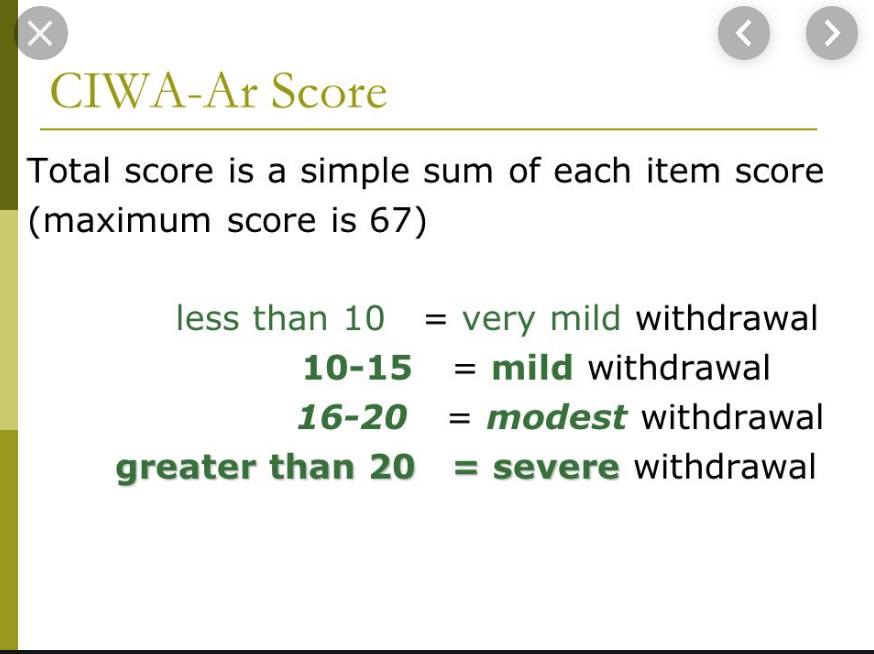 [Speaker Notes: He has Mild]
Poll #1
What risk rating would you give Mr. U on Dimension 1 (Acute Intoxication and/or Withdrawal Potential)?
 
Risk Rating of 4
Risk Rating of 3
Risk Rating of 2
Risk Rating of 1
Risk Rating of 0
Mr. U- Dimension 1 Rating
A risk rating of 1 is most correct

Rationale:  While Mr. U shows signs of withdrawal, his symptoms are mild, and he seems to be tolerating them well.  Alcohol withdrawal usually  peaks within a 24–72-hour time frame; additionally, he does not have a history of severe withdrawal and/or seizures.  Sedative hypnotic use is of some concern but may only warrant monitoring at this point.
Mild difficulty- Able to tolerate withdrawal, mild signs/ symptoms do not pose an imminent danger
1
[Speaker Notes: Services required: LowModerate-intensity withdrawal management services (realize length of time for withdrawal may be longer with an older adult).  Services including: 
Availability of specialized clinical consultation and supervision for biomedical EBC problems
Ability to obtain a comprehensive medical history and physical examination at admission
Access to psychological and psychiatric consultation
Ability to conduct or arrange for laboratory and toxicological tests
24-hour access to emergency medical services
Ability to provide or assist in accessing transportation services for patients
Multidiciplinary staff to include medical and social services]
Dimension 2
Biomedical Conditions and Complications - Exploring health history and current physical condition

Mr U has a primary  care physician but has not seen her for 3 years.  Given a list of Medical Conditions, Mr. U responded that he had:

High cholesterol (takes Lipitor)	b. Sleep Problems (no tx)

c. Vision Problems (corrected with glasses)  d. Frequent fatigue

He denied having “stomach/intestine problems although he also stated he gets indigestion frequently and takes OTC medications daily.
He was hospitalized 4 years ago for injuries sustained in a fall from a ladder—concussion sustained, no follow up treatment.

Do any physical conditions concern you or significantly interfere with you life? No!
[Speaker Notes: You will want to know all medicines currently prescribed and taken– pay attention to OTC use also]
Poll #2
What risk rating would you give Mr. U on Dimension 2 (Biomedical Conditions and Complications)? 

Risk Rating of 4
Risk Rating of 3
Risk Rating of 2
Risk Rating of 1
Risk Rating of 0
Mr. U- Dimension 2 Rating
A risk rating of  is 1 most correct (2 could be supported) 

Rationale: Mr. U denies having any current health problems, but he has difficulty sleeping and reports stomach (heartburn) problems. Problems are persistent and while it seems he tolerates these, he has not sought medical attention. Mr. U tends to ignore what “could be” serious medical problems, including any potential neurological injuries from his fall.  His neglect pattern and age factors could earn him a Risk Rating of 2, but more evaluation or stronger history is really needed.
Mild difficulty, signs, or symptoms.  Adequate ability to cope with biomed problems; mild interference with daily functioning
1
[Speaker Notes: Services to include moderate-intensity biomedical including case management to ensure further biomedical evaluation and treatment as part of the overall treatment plan]
Dimension 3
Emotional, Behavioral, or Cognitive (EBC) Conditions and Complications

     a.  Mr. U did mark the following areas as “problematic” for him:
Mood:  Loss of Pleasure/Sadness; Hopelessness; and Irritability
Anxiety: Anxiety/worry
Other: Sleep Problems; Memory/concentration
b.  Do you have any thoughts of self harm or harm to others? No



c.  Have you ever been diagnosed with a mental illness?  If yes, did you receive treatment?  No

d.  Do you see or hear things that other people say they do not see or hear?  No

e.  Question for interviewer: Based on the responses above, is further assessment needed?                        YES
Describe:  Mr. U says he does think about death at lot, especially since the loss of his spouse and some friends.  No suicide ideation or plan.
Describe:  Mr. U presents with a very depressed, flat affect; he is well dressed but poorly groomed; he speaks with a detached manner about his mixed mood and hopelessness yet this has never been evaluated at depth.
Poll #3
What risk rating would you give Mr. U on Dimension 3 (Emotional, Behavioral, or Cognitive Conditions and Complications)?

Risk Rating of 4
Risk Rating of 3
Risk Rating of 2
Risk Rating of 1
Risk Rating of 0
Mr. U- Dimension 3 Rating
A risk rating of is 2 most correct

Rationale: Mr. U discusses and demonstrates a number of emotional, behavioral issues of concern—depressed mood mixed with anxiety. His recent losses and use of depressant category drugs almost certainly contribute to this, however he has not been evaluated or helped with any of this. While not admitting to any suicidal or violent behavior, his coping skills and use of social resources is minimal.  Level of cognitive impairment does not seem severe but also needs further assessment. Without further assessment and intervention Mr. U could easily become more impaired in this domain.
Moderate difficulty or impairment. Moderate signs and symptoms. Some difficulty coping or understanding, but able to function with clinical and other support services and assistance.
2
[Speaker Notes: Low intensity  Mental Health services are needed including case management to coordinate addiction and mental health care, psychoeducation about mental disorders, co-occurring disorders support, and recovery groups to deal with emotional aspects of recovery]
Dimension 4
Readiness to Change- Exploring an individual’s readiness and interest in changing

To the questions, “Is your alcohol/other drug (AOD) use affecting any of the following (given a list of choices)” , Mr. U responded: “my relationships (family) and handling everyday tasks.

Have you ever received help for AOD problems?  No

On a scale of 1-10, how important is it for you to get support for your recovery?  What would support you; what are the barriers?
Describe:  Mr. U was not sure what was meant by “recovery.” When stated as AOD use recovery he was uncertain that he “needed that”, he gave that a 2; if recovery meant helping him “feel alive and contributing to the family” he said it was an 8.  He could not clearly identify what would “support” his efforts other than his own self-determination.  He said a barrier was that he was maybe just “too old to change.”
Poll #4
What risk rating would you give Mr. U on Dimension 4 (Readiness to Change)?

Risk Rating of 4
Risk Rating of 3
Risk Rating of 2
Risk Rating of 1
Risk Rating of 0
Mr. U- Dimension 4 Rating
A risk rating of  is 2 most correct
Rationale: Mr. U realizes there are some problems, but he seems to believe his drinking has a minimal impact and is limited to a few isolated events.  While he believes he can “adjust” things on his own, he is willing to explore treatment.  His willingness to engage in change is somewhat higher for his mental health issues (depression and anxiety).
Moderate difficulty- Reluctant to go into tx; can describe problems from use but has low commitment to change. Only passive involvement with minimal  compliance
2
[Speaker Notes: Moderate intensity engagement/motivational strategies to try to engage patient in treatment. Any available systems leverage (family) used to align incentives to promote the patient’s engagement and investment in treatment. Preferred strategies involve assertive community treatment (ACT).]
Dimension 5
Relapse, Continued Use, or Continued Problems Potential- Exploring an individual’s relapse experiences/history of continued use

a.   In the past 30 days have you had cravings, withdrawal symptoms or trying to recovery from your use? 







b.   Do you feel you will relapse or continue to use if you don’t get treatment or additional support?









c.   Are you aware of your triggers to use alcohol and/or other drugs?
Describe: I have a drink most days, I’m not sure about craving, I just get bored and enjoy a drink.  I did overdo it the other day, but usually I keep it under control
Describe: I’ve been drinking all my adult life. This has me thinking that I may have to quit.  I certainly don’t want to hurt my daughter or my grandkids.  I think I can quit if that’s what it takes and I’ve always been able to do things when I make up my mind to.
Describe: I get bored.  My wife and I always had cocktails before dinner. I would miss that.
Dimension 5 (continued)
Relapse, Continued Use, or Continued Problems Potential- Exploring an individual’s relapse experiences/history of continued use

Have you tried to control your use (stop or cut down)?








What is the longest period of time you have gone without using?          Describe when, what substance, duration
Describe: I cut down a lot when I moved in with my daughter and son-in-law.  I don’t think I was drinking that much, but they hardly ever drink. That’s why I drink in the garage, not to bother them.  I do pretty well at controlling, I just let it get out of hand a few times.
Describe: I totally  quit once for about 2 months. My wife was sick and needed me. That was maybe 8 -10 years ago. Recently I quit for a couple of weeks. I was spending more time doing things with the grandkids and didn’t want to drink around them.  That was about three months ago.
Poll #5
What risk rating would you give Mr. U on Dimension 5 (Relapse, Continued Use, or 
Continued Problems Potential)?

Risk Rating of 4
Risk Rating of 3
Risk Rating of 2
Risk Rating of 1
Risk Rating of 0
Mr. U- Dimension 5 Rating
A risk rating of  is 2 most correct

Rationale: Again, Mr. U realizes there are some problems from his alcohol use but he seems to believe he will be able to limit or control use.  He does not seem to understand the concept of craving and loss of control and so demonstrates poor recognition of risks and the dynamics of his SUD.  He has an idea of when he likes to have a drink but does not frame this experience as being triggered.  Mr. U has exhibited some coping skills to manage his drinking in his current environment.  (Applies to Dim 3 also)
Moderate difficulty-Impaired understanding of substance use/reoccurring symptoms but can self-manage with support
2
[Speaker Notes: Moderate intensity relapse prevention services to monitor and strengthen the patient’s coping/use avoidance skills. Patient needs relapse education, skills training, and help with integration into self/mutual help and community support groups, assertive case management. Medication management may be needed with anti-craving focus.  Patient may need addiction tx coupled with continuing outpatient mental health care.]
Dimension 6
Recovery and Living Environment- Evaluating the individual’s living situation, environmental resources & challenges, including family and friends


Do you have any relationships support of recovery? Yes






What is your current living situation?



Do you live where others drink and/or use drugs?


Are you in a relationship which poses a threat?  No

Are you in a relationship which could negatively affect your recovery?  I don’t think so
Describe: My daughter and her family (how about friends?) I have many friends, but I don’t seem to see them very often anymore.
Describe: I live with my son-in-law , daughter, and grandkids.  I’m very comfortable there and enjoy living with them.
Describe: My son-in-law has a drink once in a while, not often
Dimension 6 (Continued)
Recovery and Living Environment- Evaluating the individual’s living situation, environmental resources and challenges, including family and friends

How do you spend your free time?



When you think about what you have accomplished with your work/ education, are you: satisfied, dissatisfied, or neither?

c.   Are you currently involved in social services or legal system? No
Describe: I spend time with my grandkids, work on projects in the garage. Counselor: Isn’t that where you do most of your drinking?
Mr. U.- Yes, and I do wood projects. I’m retired so that’s what I do now.
Describe: I did well, worked my way up to lead design engineer.  I’m satisfied but that’s in the past.. .now I build birdhouses.
Poll #6
What risk rating would you give Mr. U on Dimension 6 (Recovery and Living Environment)?

Risk Rating of 4
Risk Rating of 3
Risk Rating of 2
Risk Rating of 1
Risk Rating of 0
Mr. U- Dimension 6 Rating
A risk rating of  is  0-1 most correct

Rationale: Mr. U’s living environment is stable, secure and while his social circle is limited, he has a lot of support from his family.  A problem is, his daughter and son-in-law have busy lives and because he doesn’t get out of the house, he lives a life of significant isolation. Also, while the family supports Mr. U living a healthy and happy life, they know little about the impact of addiction/mental health issues and what may be needed to fully support recovery.
Mild difficulty-   Passive support available, individual is not too distracted from recovery and is able to cope
1
[Speaker Notes: Patient needs assistance in finding additional recovery support]
Six Dimensions of Multidimensional Assessment
ASAM Levels of Care
Acute Intoxication and/or Withdrawal Potential 

Biomedical Conditions 

Emotional, Behavioral, or Cognitive 

Readiness to Change

Relapse, Continued Use Potential

Recovery/Living Environment
0.5	Early Intervention
Outpatient Treatment
Intensive Outpatient
Residential Treatment
Medically-Monitored or Managed Intensive Inpatient Treatment
Withdrawal Management
Ambulatory
Residential
1
1
2
2
2
1
Mr. U’s treatment Plan
Identify which assessment dimensions are most important- Treatment Priorities

Chose a specific focus and target for each priority dimension

Determine what services are needed for each dimension
52
What Level of care would you recommend for Mr. U?Let me give you some questions that may help you decide…….
53
Prompting questions:
What level of care is appropriate for Mr. U?  Remember: The least intensive, but safe, level of care 

What problems in which dimensions require services, the dose and intensity of which can safely be delivered in the level of care (LOC) you are recommending or that you want to be authorizing?

This is what you should be able to answer to explain the clinical rationale for the LOC in which you want to place the patient to justify your recommendations or to get authorization.
54
Prompting questions:
Does Mr. U need level 4 care? 

What problems (if any) in which dimensions (if any) require services, the dose and intensity of which need 24-hour nursing and daily physician management seeing the patient to reassess and change treatment medications or other clinical interventions?

If there are no such problems, the patient doesn’t need Level 4.
55
Prompting questions:
Does he need residential placement? 

What problems (if any) in which dimensions (if any) require services, the dose and intensity of which need 24 hour, clinically managed services because he is in imminent danger? 

If there are no such problems, the patient doesn’t need residential levels 3.3 or 3.5.
56
Prompting questions:
Would he be in danger if recommending him to come back in a week to meet the counselor and begin treatment? 

What problems (if any) in which dimensions (if any) require services, the dose and intensity of which would be safe to be addressed in a week to meet with the counselor and begin treatment?
57
Prompting questions:
Do you think Mr. U is best suited for Level 2 care? 

If it would be safe to have any problems in any of the dimensions be addressed in a week to meet with the counselor and begin treatment, then Level 2 care would be possible.
58
[Speaker Notes: Level 2: IOP or Partial hospitalization/Day Tx]
Withdrawal Management (WM)
Poll #7

1-Ambulatory WM without Extended Onsite Monitoring 
3.7- Residential WM
4- Hospital
None
59
Recommended Level of Care
Poll #8

Level 1- Outpatient Services
Level 1- Outpatient treatment with co-occurring enhanced services
Level 2.1 – Intensive Outpatient
Level 2.5 – Partial Hospitalization
Level 3.1 – Clinically Managed
60
Recommendations for Mr. U
1-Ambulatory WM without Extended Onsite Monitoring 

Outpatient treatment with co-occurring enhanced services, either level 1 or 2.1, would be appropriate with the limited information we have at this point.
[Speaker Notes: There is nothing in this case that requires 24-hour treatment or 24-hour supportive living environment. 
He would not meet level 3 or 4 as there is no clinical data that would suggest imminent danger. Outpatient treatment with co-occurring enhanced services either level 1 or 2.1 (IOP) would be appropriate with the limited information we have at this point. Looking at DHS 75  ASAM Level 1 with co-occurring enhanced services would be 75.50 which is OP integrated behavioral health treatment services or 75.51 IOP-. Intensive outpatient treatment services which address patient needs for mental health, psychiatric, or medical services through integrated co-occurring treatment or through coordinated services, consultation, and referrals

Debrief after the large group discussion: 
The importance of the ASAM we did with Mr. U is to help determine treatment planning and the level of care that is the least intensive, but safe level that can provide the services needed for Mr.Rodriguez:]
Disclaimer
It is important to remember that the client’s payer source may have different requirements regarding clinical service hours, who is qualified, and more. Please make sure you refer to the payer source manual or website to get detailed requirements.
Now it is your turn
ASAM Criteria 7-Steps
Bio-Psychosocial Assessment
ASAM 6 Dimensional Analysis
Risk Assessment
Driving Dimensions Identification (highest severity/what worries you the most) 
Level Of Care (LOC)  Placement
Problem List Creation- based off #4
Individual Treatment Plan Creation
[Speaker Notes: On this part of the case study AKA  Bio your focus will be 1-5. #1 is your case study]
Stephanie
28-year-old pregnant Hispanic female, opioid use; 5 years
65
[Speaker Notes: I am going to read you a case study of Stephine and you should also have a copy. I would like for you to  determine her LOC and what you would address on her treatment plan.  Please feel free to use the tx plan handout, the short ASAM or the ASAM Paper based ASAM.

I am going to break you up in groups of _____. 
You can decide if one person in your group reads Stephine's case study (AKA Bio-psychosocial) or you read it on your own
Your group will need to capture information identify in Steph bio that fit into each dimension. Don’t forget to rule in or out immediate needs and/or imminent danger 
Then you will need to decide on a risk rating for each of the 6 dimensions
Identify Driving Dimensions Identification (highest severity/what worries you the most) 
Lastly what is the recommended Level Of Care (LOC)  Placement


Bio-Psychosocial Assessment
ASAM 6 Dimensional Analysis
Risk Assessment
Driving Dimensions Identification (highest severity/what worries you the most) 
Level Of Care (LOC)  Placement]
Six Dimensions of Multidimensional Assessment
6
5
3
2
4
1
Acute Intoxication and/or Withdrawal Potential 

Biomedical Conditions 

Emotional, Behavioral, or Cognitive 

Readiness to Change

Relapse, Continued Use Potential

Recovery/Living Environment
      LOC
ASAM Criteria 7-Steps
Bio-Psychosocial Assessment
ASAM 6 Dimensional Analysis
Risk Assessment
Driving Dimensions Identification (highest severity/what worries you the most) 
Level Of Care (LOC)  Placement
Problem List Creation- based off #4
Individual Treatment Plan Creation
[Speaker Notes: Now we will focus on 6 & 7. #1 is your case study]
68
[Speaker Notes: Problem List Creation- based off #4- (Driving Dimensions Identification -highest severity/what worries you the most) 


Individual Treatment Plan Creation]
Individual Treatment Plan Creation
Dimension 1: Acute intoxication and/or withdrawal potential Treatment focus
69
[Speaker Notes: Acute Intoxication and/or Withdrawal Potential 

Biomedical Conditions 

Emotional, Behavioral, or Cognitive 

Readiness to Change

Relapse, Continued Use Potential

Recovery/Living Environment]
Individual Treatment Plan Creation
Dimension 1: Acute intoxication and/or withdrawal potential & Dimension 2: Biomedical conditions and complications
Treatment focus
Dimension 1: 



Dimension 2:
70
[Speaker Notes: Acute Intoxication and/or Withdrawal Potential 

Biomedical Conditions 

Emotional, Behavioral, or Cognitive 

Readiness to Change

Relapse, Continued Use Potential

Recovery/Living Environment]
Individual Treatment Plan Creation
Dimension 3: Emotional, behavioral or cognitive conditions and complications & Dimension 4: Readiness to change Treatment focus
Dimension 3: 



Dimension 4:
71
[Speaker Notes: Acute Intoxication and/or Withdrawal Potential 

Biomedical Conditions 

Emotional, Behavioral, or Cognitive 

Readiness to Change

Relapse, Continued Use Potential

Recovery/Living Environment]
Individual Treatment Plan Creation
Dimension 5: Relapse, continued use or continued problem potential & Dimension 6: Recovery and living environment Treatment focus
Dimension 5: 



Dimension 6:
72
[Speaker Notes: Acute Intoxication and/or Withdrawal Potential 

Biomedical Conditions 

Emotional, Behavioral, or Cognitive 

Readiness to Change

Relapse, Continued Use Potential

Recovery/Living Environment]
Great job everyone! 
See you next time
ASAM Basic training will be held September 14, 2023.
Thank you!
saima.chauhan@dhs.wisconsin.gov
[Speaker Notes: https://www.wisconsinconnect.org/asamtraining.html]
If you have questions
Division of Care and Treatment Services
Questions regarding DHS 75, ASAM, substance use services training, and technical assistance
DHSDCTSDHS75@dhs.wisconsin.gov

Division of Medicaid Services
Questions about Medicaid policies and procedures
Pam.Lano@dhs.wisconsin.gov

Division of Quality Assurance
Questions about certification, waivers, and variances
DHSDQAMentalHealthAODA@dhs.wisconsin.gov
DHS 75 & ASAM Resources
Substance Use: Provider Information
Upcoming 2023 DHS 75 webinars
https://dhs.wisconsin.gov/aoda/partner.htm 

Revised DHS 75 Implementation webpage
Frequently asked questions & 2022 DHS 75 recorded webinars 
https://www.dhs.wisconsin.gov/rules/dhs75-implementation.htm

ASAM Criteria Assessment Interview Guide
The free standardized version of the ASAM Criteria assessment
 https://www.asam.org/asam-criteria/criteria-intake-assessment-form
National Practice Clinical Guidelines
Proposed Updates to The ASAM Criteria, 4th 1 Edition
Speaking the Same Language
The ASAM/AAAP Clinical Practice Guideline on the
Management of Stimulant Use Disorder DRAFT
Appropriate Use of Drug Testing in Clinical Addiction Medicine Consensus Document
Alcohol Withdrawal Management
NATIONAL PRACTICE GUIDELINE For the Treatment of Opioid Use Disorder
76
[Speaker Notes: These resources and guidelines are intended to aid clinicians in their clinical decision-making and management of patients, provide information on evidence-based treatment, and provide members with the most up-to-date best practices and information on addiction medicine.]
ForwardHealth resources
Residential substance use disorder treatment benefit resources  
https://www.forwardhealth.wi.gov/WIPortal/content/html/news/rsud_resources.html.spage 

Medicaid Contact Information
DHSMedicaidSUD@dhs.wisconsin.gov 
Provider Services: 800-947-9627    
Portal Help Desk: 866-908-1363

Find your provider relations representative
https://www.forwardhealth.wi.gov/WIPortal/content/provider/pdf/fieldrepguide.pdf.spage